Fig. 3. Direct comparison of in vitro chondrogenesis (A), osteogenesis (B) and adipogenesis (C) of polyclonal ...
Rheumatology (Oxford), Volume 46, Issue 11, November 2007, Pages 1676–1683, https://doi.org/10.1093/rheumatology/kem217
The content of this slide may be subject to copyright: please see the slide notes for details.
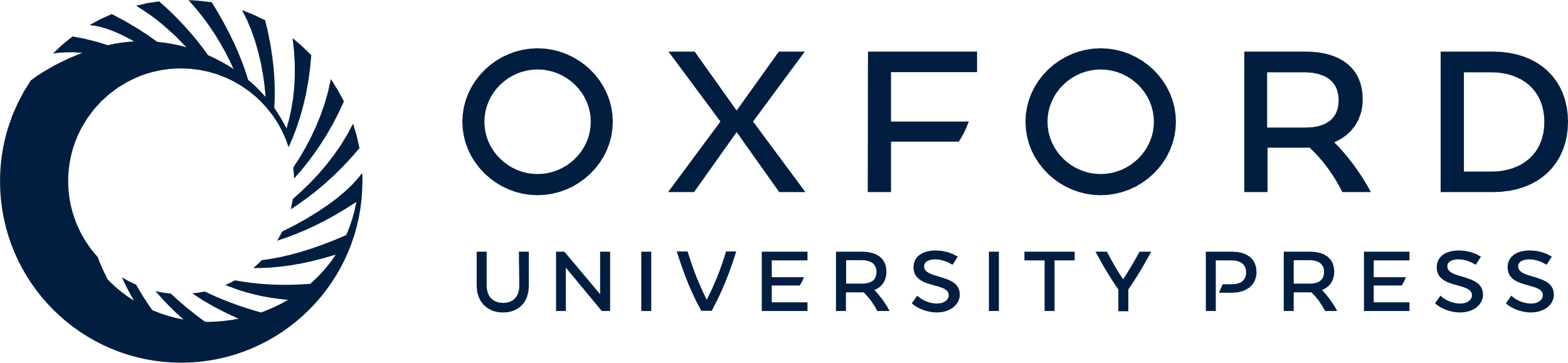 [Speaker Notes: Fig. 3. Direct comparison of in vitro chondrogenesis (A), osteogenesis (B) and adipogenesis (C) of polyclonal cultures from OA MN, E and N cartilage, and Hoffa's fat pad cultured for 11 PDs compared with control BM MSCs (number of donors tested is shown). The median value for chondrogenic capacity of all OA cartilage-derived cultures is above normal BM MSCs whereas their adipogenic capacity is significantly lower. Cultures derived from E cartilage show 2- and 3-fold higher chondrogenic potential compared with both MN and N cartilage, respectively. Cultures grown from fat pad demonstrate significantly higher levels of adipogenesis than normal BM MSCs or cartilage-derived cultures. Their chondrogenic capacity is comparable to cartilage-derived cultures. Large donor-to-donor variation is observed for all OA-derived cultures in respect to their chondro- and osteogenesis. **P < 0.001.


Unless provided in the caption above, the following copyright applies to the content of this slide: © The Author 2007. Published by Oxford University Press on behalf of the British Society for Rheumatology. All rights reserved. For Permissions, please email: journals.permissions@oxfordjournals.org]